10
Физика
Класс
Тема: Энергия электрического поля.




Урок  17
Электрическое поле конденсатора
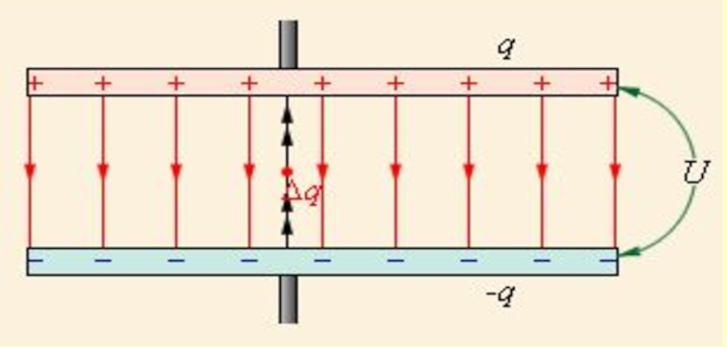 Энергия электростатического поля конденсатора
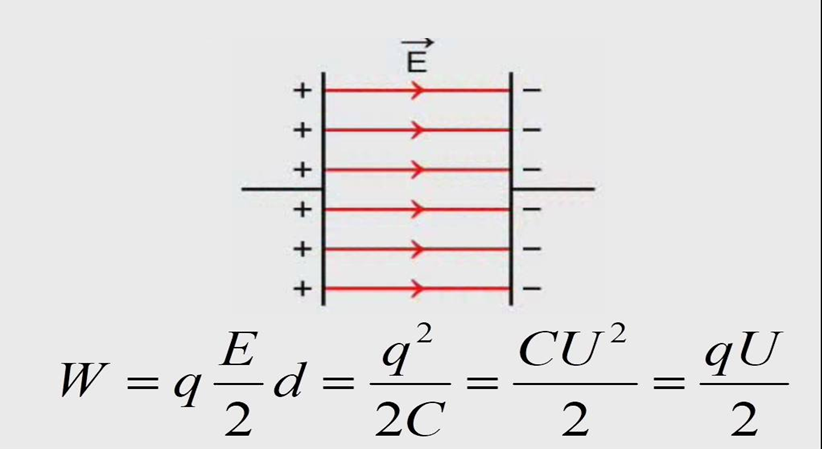 Энергия заряженного конденсатора
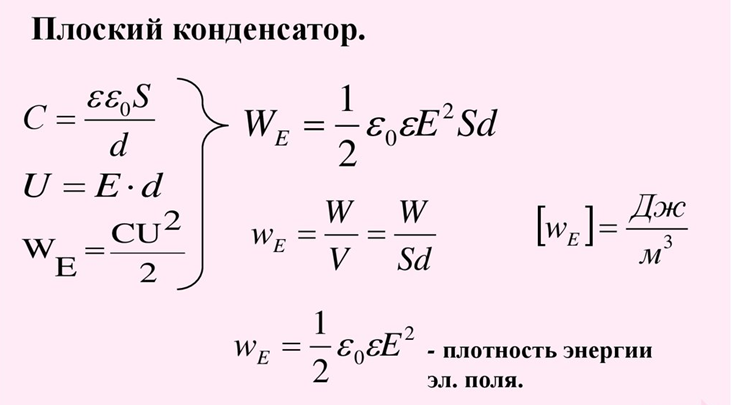 Плотность энергии конденсатора
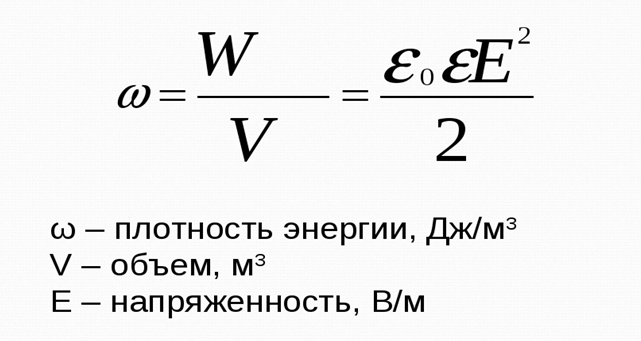 Решим задачу
Напряженность электрического поля конденсатора емкостью 0,8 мкФ равна 1000 В/м. Определите энергию конденсатора, если расстояние между его обкладками равно 1 мм.
Решим задачу
В импульсной фотовспышке лампа питается от конденсатора емкостью 800 мкФ, заряженного до напряжения 300В. Найдите среднюю мощность вспышки, если ее продолжительность 2,4 мс.
Самостоятельно
Прочитать тему  34.
Решить задачи стр 120 упр 7 : 9,10, 11,12.